Отчет об исполнении бюджета
Большинского сельского поселения Тарасовского района
за 2016 год
2
Основные параметры исполнения бюджета Большинского сельского поселения Тарасовского района за 2016 год
(тыс. рублей)
3
Структура налоговых доходов исполнения бюджета
 Большинского сельского поселения за 2016 год
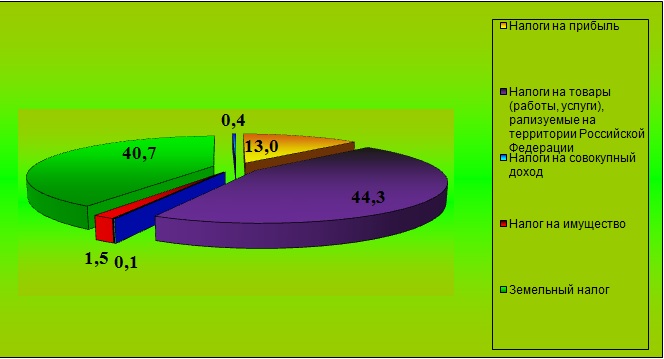 4
Расходы бюджета Большинского сельского поселения 
по разделам в 2014 – 2016 годах, тыс.рублей
5
Расходы бюджета Большинского сельского поселения в рамках 
программ в 2014 – 2016 годах, тыс.рублей
Объем бюджетных ассигнований на реализацию муниципальных
программ в 2014-2016 годах, тыс.рублей
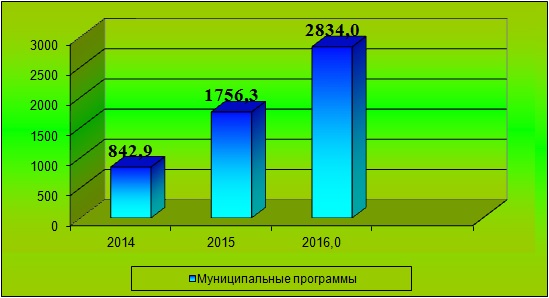 6
7
Динамика расходов бюджета Большинского сельского поселения 
Тарасовского района на культуру в 2014-2016 годах, тыс.рублей
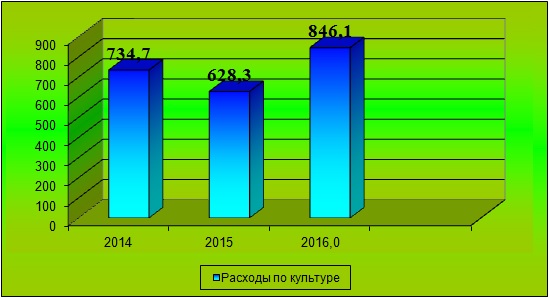